South Pine Academy Curriculum Night
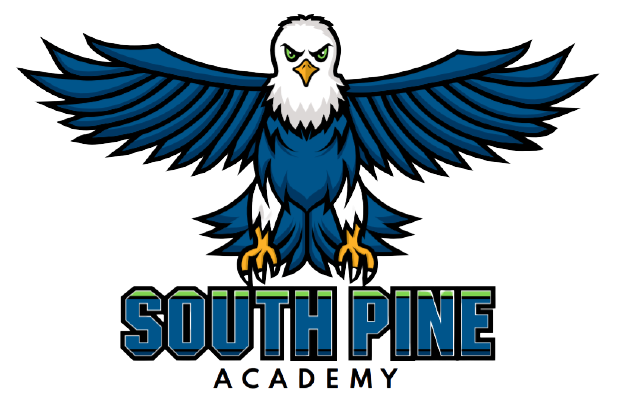 September 21, 2023
5:00-6:00 PM
[Speaker Notes: PreK:]
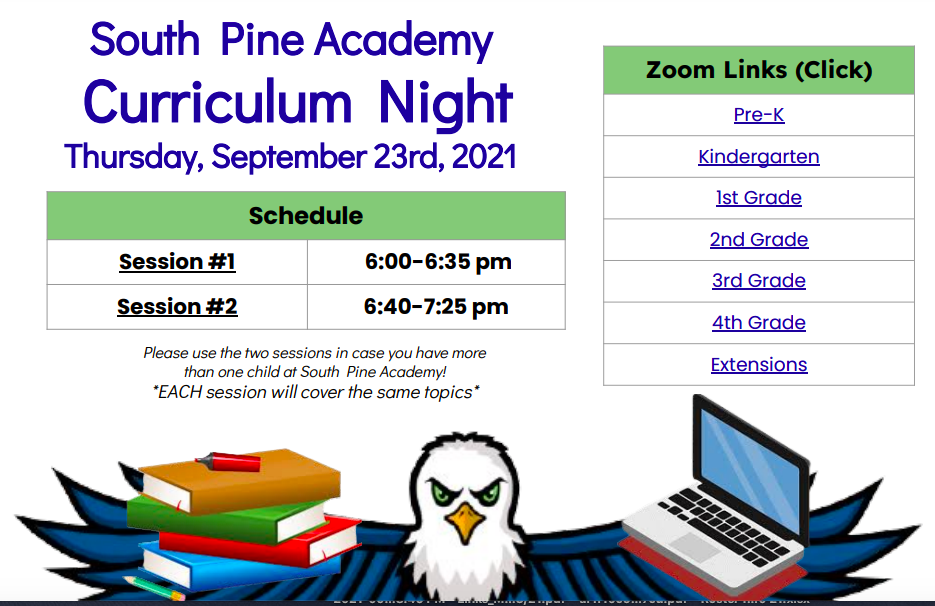 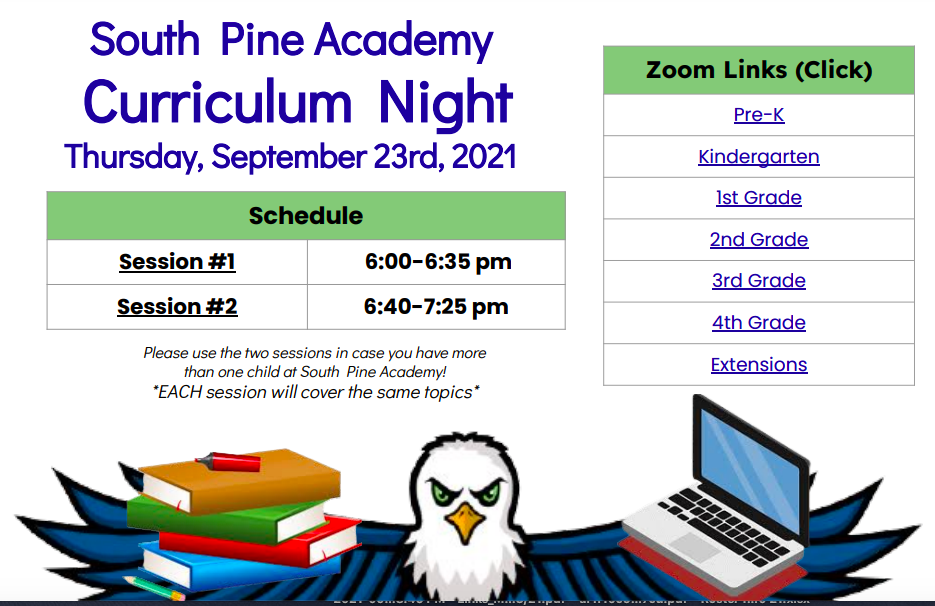 School Improvement Team
Are you interested in getting involved at the school? Please consider joining the School Improvement Team.
What do we do in SIT meetings ….

We review utilize data to improve academic achievement.

We assess and develop goals for our school.

We develop high leverage actions steps to complete our school goals.

Review next steps and upcoming timelines for School Improvement Plan.
[Speaker Notes: Teachers please copy and paste the form into the chat: https://docs.google.com/forms/d/e/1FAIpQLSeAmCYZABsHk-rMdopinyWDZNInecfyEQLEtXW2CIg26AHFug/viewform?usp=sf_link]
School Improvement Team
Robin Lyles-Khan
Kaitlyn Millar
Schalen McGregor
Christina Cao
Emily Collman
Melanie Biggers
Amanda Saemann
Davaris Dancy
Kelly Savicki
Prudence Brooks
Bobby Lafferty
Marquita Daniels
Maria Delgado
Michael Dougherty
SLT Election Form
If you are interested in being apart of our School Improvement Team please email Ms. Lyles at robin.lyles@cms.k12.nc.us.
[Speaker Notes: Teachers please copy and paste the form into the chat: https://docs.google.com/forms/d/e/1FAIpQLSeAmCYZABsHk-rMdopinyWDZNInecfyEQLEtXW2CIg26AHFug/viewform?usp=sf_link]
Title 1 Meeting
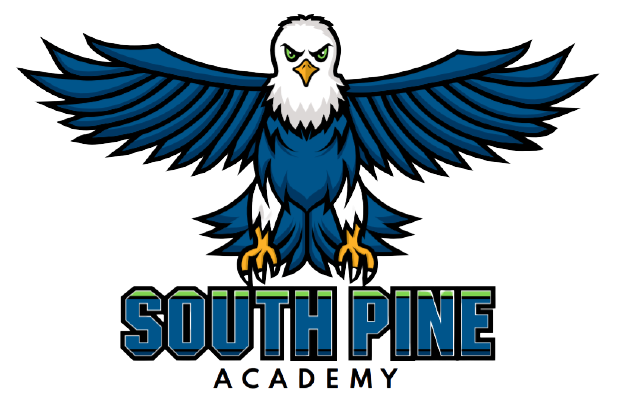 September 21, 2023
[Speaker Notes: Teachers when you are ready to begin the Title 1 Portion of the meeting click on the link “Title 1 Annual Meeting for Parents & Families”.]
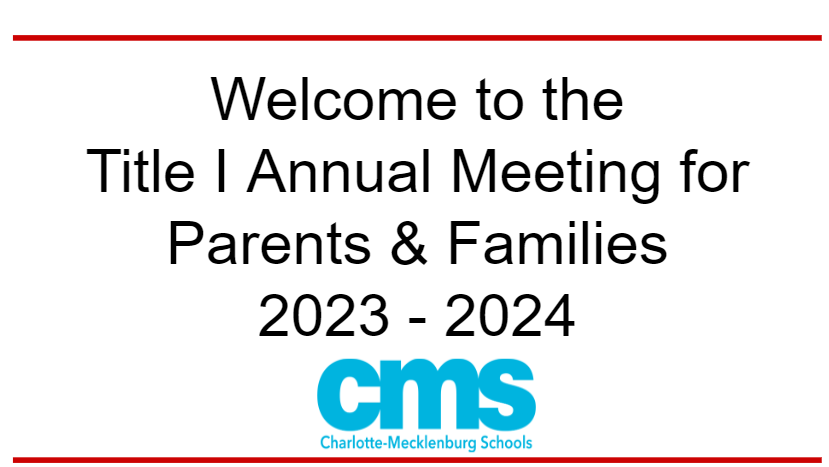 Title 1 Annual Meeting Video 2023-2024
Thank you for all your support !
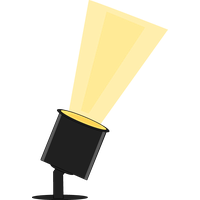 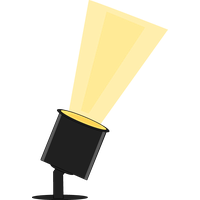